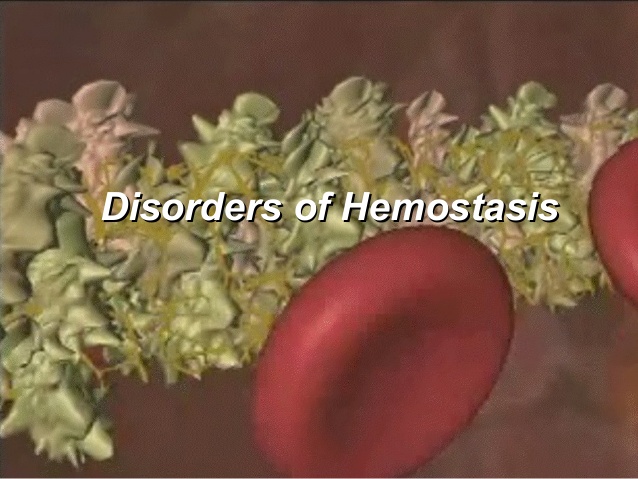 BLEEDING DISORDERS
Dr.Nisha
                                                                    Assistant professor
                                                                                    Dept:of practice of medicine